Academic Advising and Student Services Center
Advising and Career Counseling
Degree Plans
Major Changes
Graduation Plans
Late Adds and Reinstatement
Resource Room
Room 127
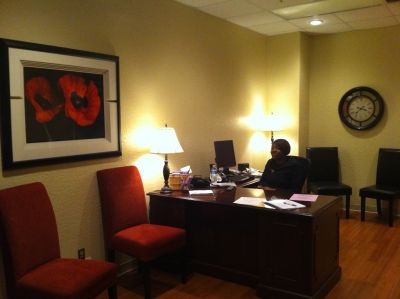 Academic Advising Center Activities
Hosted a TEXAAN Conference
NACADA Conference
STEM Major’s Fair
Summer Orientation
Showcase Saturday
Convocation
September 5th @ 4:30pm
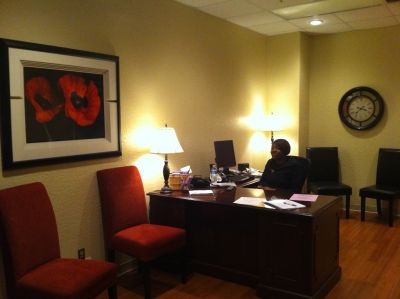 Academic Advising and Student Services Center Update
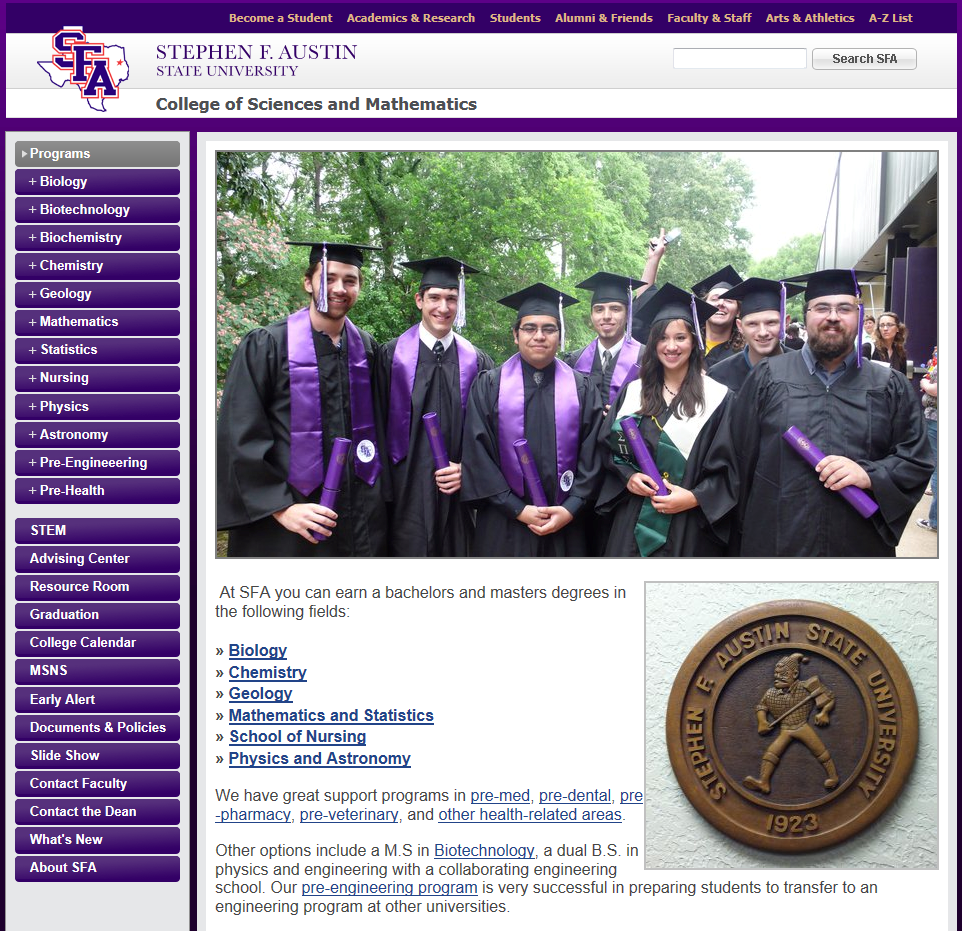 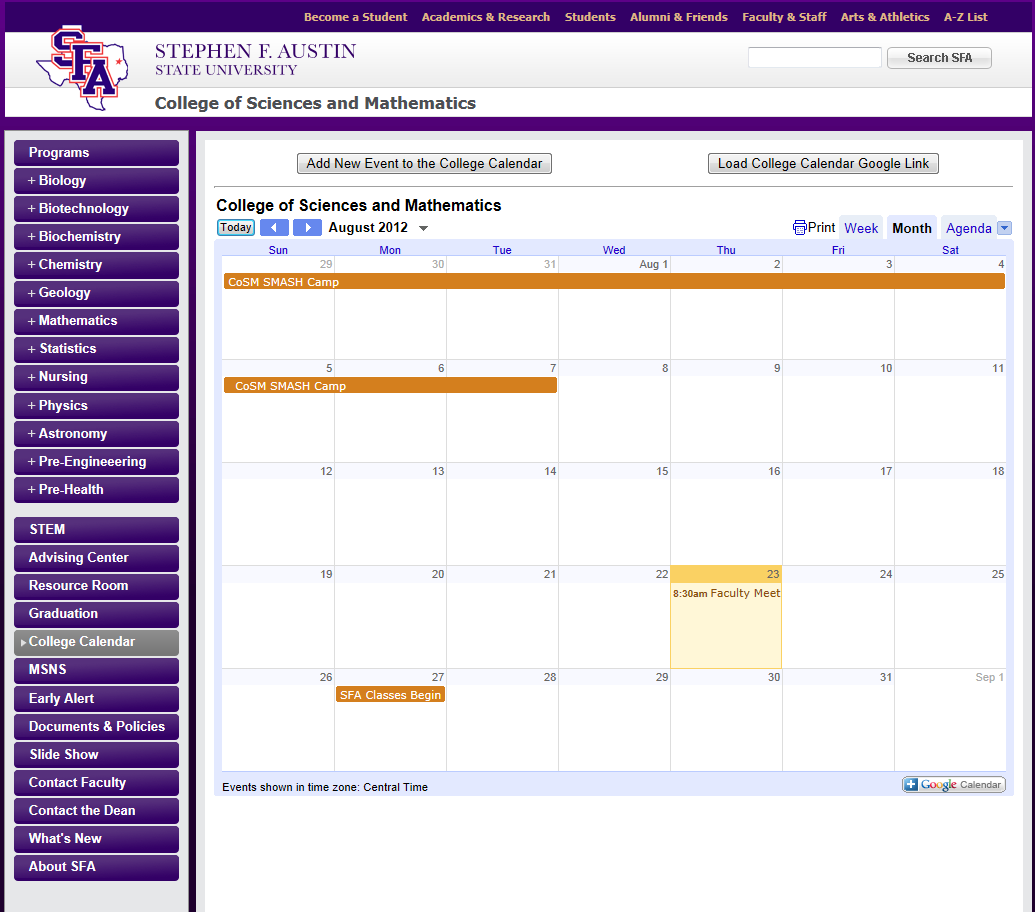 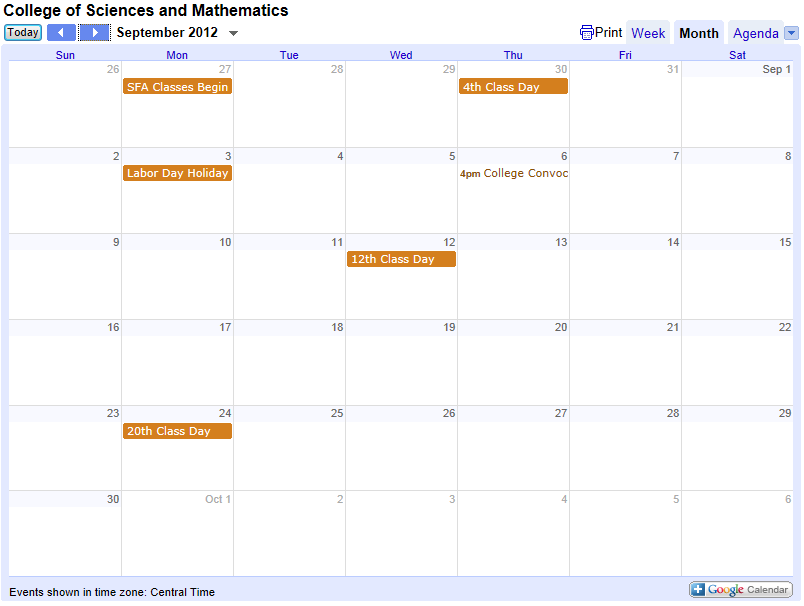 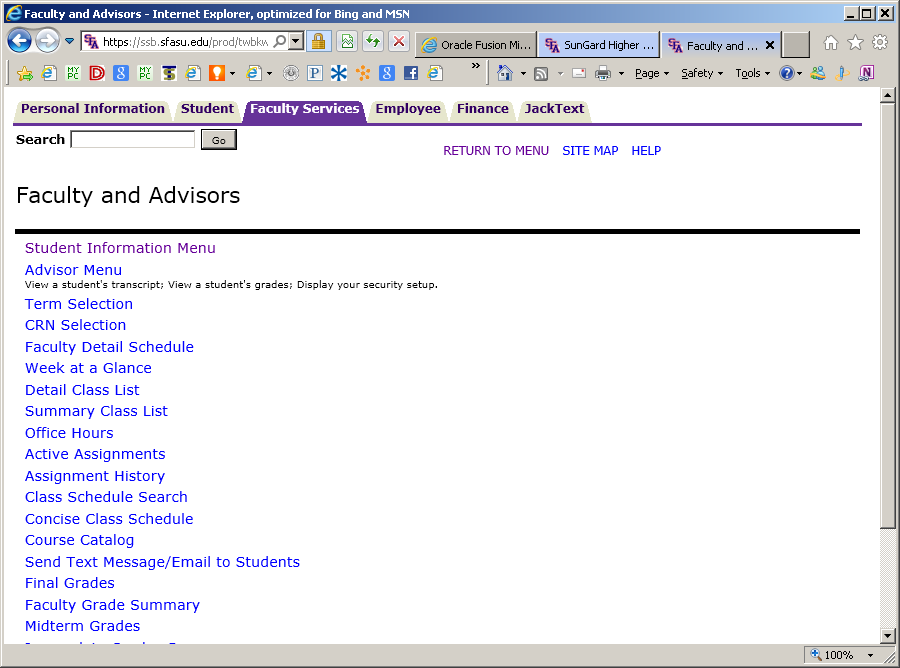 F.E.R.P.A. 
Family Educational Rights and Privacy Act
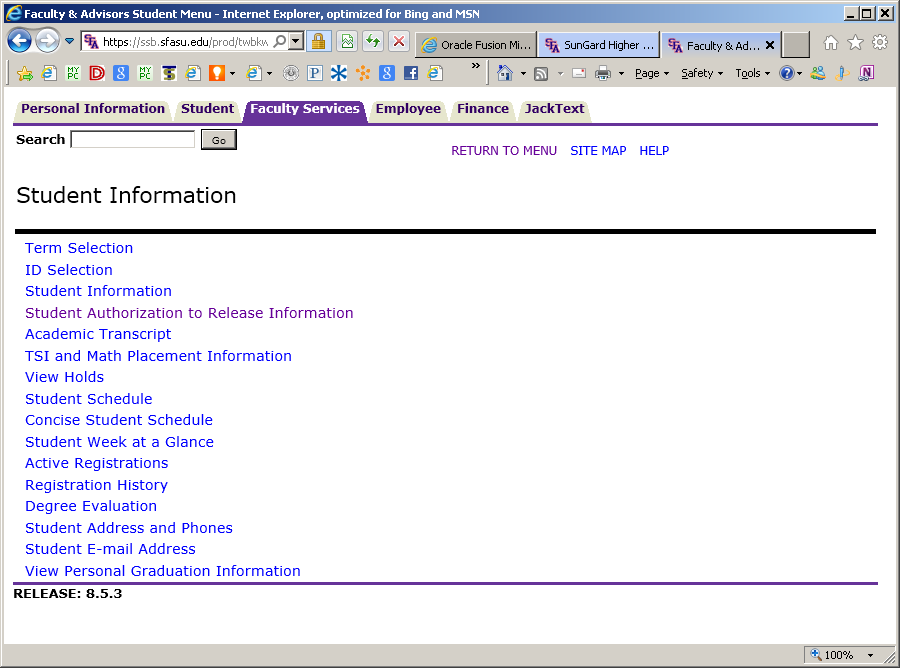 F.E.R.P.A. 
Family Educational Rights and Privacy Act
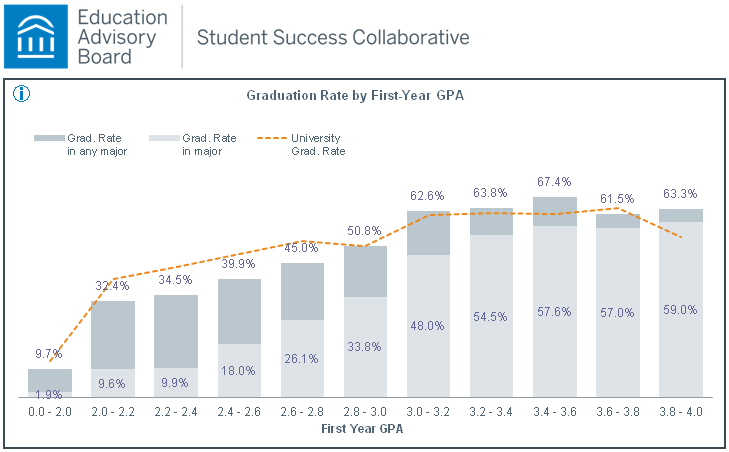 Welcome Back! 
Fall 2013
Introductions by Departments
Biology – Dr. Dennis Gravatt

Chemistry and Biochemistry – Dr. Michael Janusa

Geology – Dr. Kenneth Farrish


Mathematics and Statistics – Dr. Debbie Pace

Nursing – Dr. Glenda Walker

Physics and Astronomy – Dr. Harry Downing
Congratulations!
Promotion to Professor

Dr. Lesa Beverly – Mathematics and Statistics

Dr. Roy Joe Harris – Mathematics and Statistics

Dr. Sarah Stovall – Mathematics and Statistics
Congratulations!
Tenure and Promotion to
Associate Professor

Dr. Brian Beavers – Mathematics and Statistics
Dr. Jeremy Becnel – Mathematics and Statistics
Dr. Wesley Brown – Geology 
Dr. Matthew Kwiatkowski – Biology 
Dr. Kefa Onchoke – Chemistry and Biochemistry
Dr. Kent Riggs – Mathematics and Statistics
Congratulations!
College Teaching Excellence Award 2012
Dr. Clint Richardson

SFA Alumni 2012 
Distinguished Professor Award 
Dr. Bill Clark
Faculty Research Grantsfunded by SFA Office of Research & Grant Sponsored Programs
Dr. Jane Long – Mathematics and Statistics
Dr. Sarah Canterberry – Biology
Dr. Kevin Stafford – Geology
Dr. Alyx Frantzen – Chemistry and Biochemistry
Faculty Research Engagement Grants funded bySTEM Research and Learning Center
Dr. Dan Bruton
Dr. Brent Burt 
Dr. Alyx Frantzen 
Dr. Matt Kwiatkowski
Dr. Greg Miller 
Dr. Kevin Stafford
Dr. James Van Kley
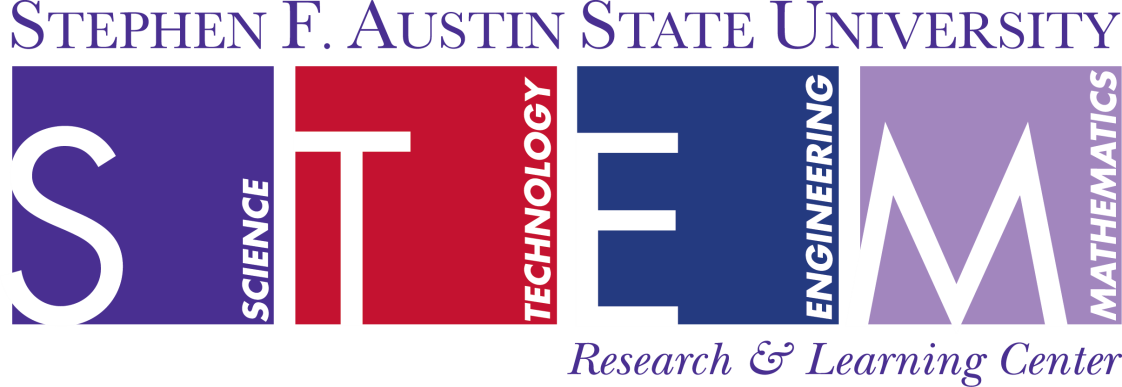 CoSM Current External Funding
New funding during 2011-12: 
$ 1,674,671

Previous funding in operation: 
$4,069,712

Total funding in operation: 
$5,744,383
Updates from the College…
Academic Advising & Student Services Center
Assessment
Pre-Health Professions Program – JAMP Camp
Science Research Center → Discovery and Research Center
STEM Research and Learning Center
Statistical Consulting Center
Updates from the College…
Academic Advising & Student Services Center
Assessment
Pre-Health Professions Program – JAMP Camp
Science Research Center → Discovery and Research Center
STEM Research and Learning Center
Statistical Consulting Center
A Message from the SFA Dean of Student Affairs – Dr. Adam Peck
“Students Exhibiting Troubling Behavior”
The College at Work …
	The Year that Was…
Biology
Chemistry & Biochemistry
Geology
Mathematics and Statistics
DeWitt School of Nursing
Physics and Astronomy
Looking Ahead …                      The Year to Come…
What are the current issues in higher education?

What are the current trends in higher education?

What is our response from the SFA College of Sciences and Mathematics?
Current Issues and Trends in Higher Education
College Readiness/Common Core State Standards
College Access and Completion/Student Success
Assessment
Interdisciplinary Programs and Experiences
Non-state Funding Sources
College Readiness and Common Core State Standards
The coming year will witness substantial focus on the implementation of the CCSS, with invigorated efforts to bring about effective collaboration between the K-12 and postsecondary sectors. 
						AASCU, 2012
Our Response …
Reach Out …Keep them Interested …
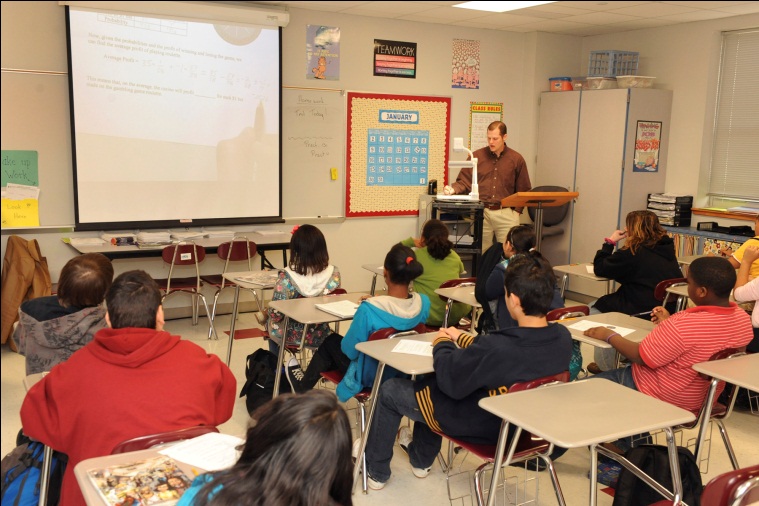 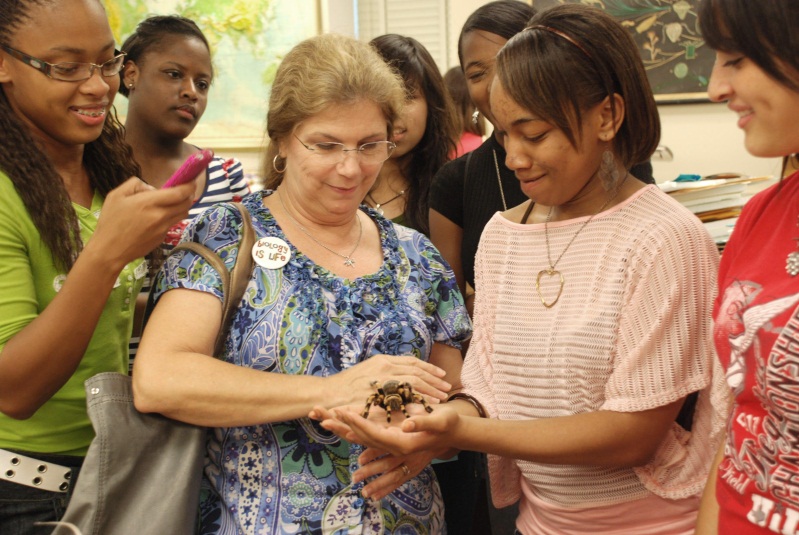 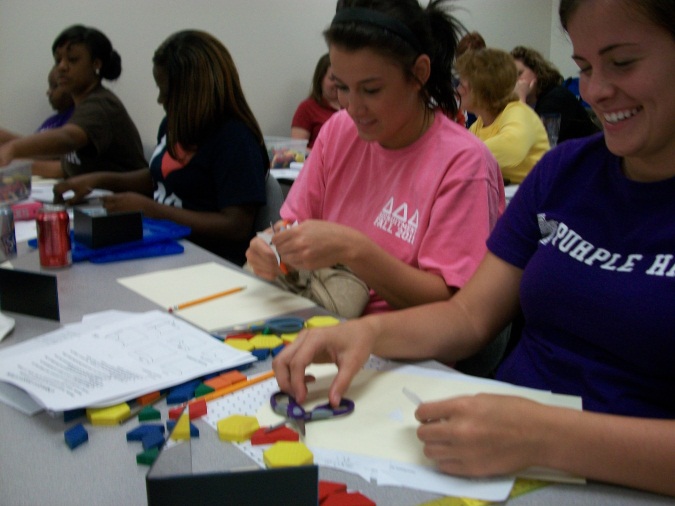 Reaching out to teachers …Preservice and Inservice
College Access and Completion/Student Success
In recent decades, college access continues to climb while completion remains stagnant.
Although the U.S. ranks third in the percentage of 55-64 year-olds that hold a college degree, the 25-34 year-old age group ranks a disappointing twelfth. 
To meet the increase in careers/jobs that require a postsecondary degree, IHEs must address issues of college completion.
						AASCU, 2012
Our response …Active recruitment
Students “Doing” Mathematics and Science
Keeping them Engaged …
Student Focused Instruction
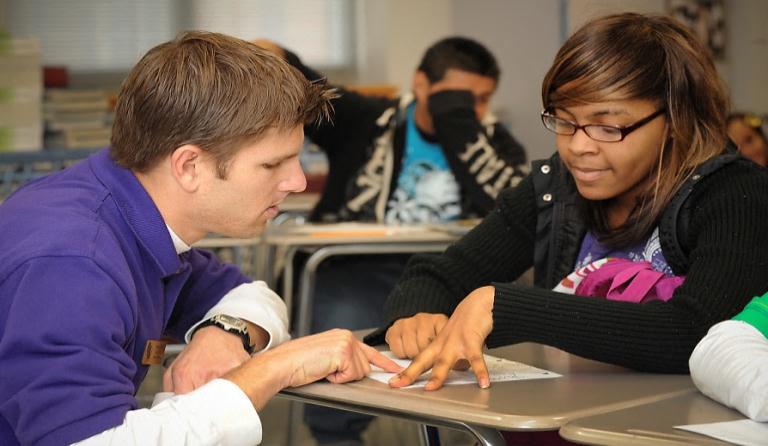 Quality Teacher Preparation
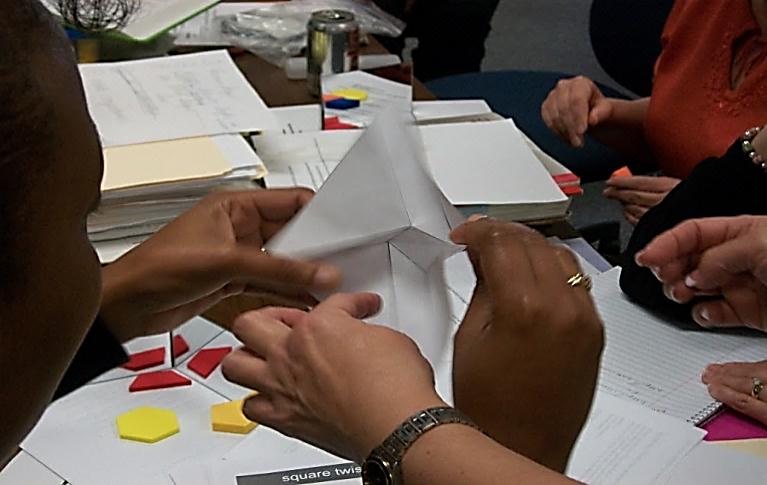 Interactive Learning
Assessment The Accountability Movement
The assessment of student learning begins with educational values.
Assessment is most effective when it reflects an understanding of learning as multidimensional, integrated, and revealed in performance over time. 
Assessment works best when the programs it seeks to improve have clear, explicitly stated purposes. 
Assessment works best when it is ongoing not episodic.
Assessment makes a difference when it begins with issues of use and illuminates questions that people really care about.
	AAHE Assessment Forum, FIPSE, Exxon Education Foundation, 2011
Our Response …
Interdisciplinary Programs and Experiences
The Center on Education and the Workforce: more college graduates need “STEM competencies” for employment and for lifelong wellbeing
The multi-faceted, unscripted, and borderless challenges of the future--food and water, energy, disease prevention, economic disparities, climate change, conflict and nuclear proliferation—present an urgent set of issues for higher education. 
How do we move successful models already developed from niche to norm?
Our Response …
Note:
Fiscal constraints will almost certainly lead to program, department and school–level eliminations. As resources diminish, the ability of strong programs to carry those who cannot cover their operational costs diminishes, resulting in the difficult decision of discontinuation and/or mergers.			
Purdue University, 2011
Discover the World around you – visit the SFASU Discovery and Research Center
A community-wide resource that provides an enjoyable learning experience promoting curiosity, discovery, and innovation.  

A showcase of exhibits associated with cross-disciplinary  learning and research.

A collection of interactive exhibits and programs developed by SFASU faculty and students.

Home of the SFASU East Texas Core Repository for storing and viewing core samples.  The East Texas Geological Society will donate oilfield core samples drilled in the East Texas region.
Alternate Funding Sources
2011 marked an all time low point in state funding for public colleges and universities with hundreds of millions of dollars in funding cuts, combined with increasing student enrollments. Per-student funding reached an all time low.  The impact on college and university funding is profound.
 American Association of State Colleges and Universities, 2012
Our Response …
Widen the external funding pipeline through increased attention to:
Research Grant Activities  - Teacher/Student Focused
Issues/Trends … Where Do We Go From Here?
“If everyone is moving forward together, then success takes care of itself.”

		Henry Ford, American Industrialist
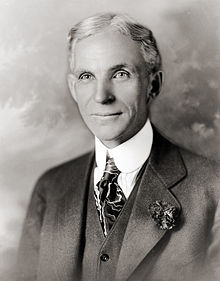 College Readiness/Common Core State Standards –STEM Center Faculty Advisory Committee
Dr. Matt Kwiatkowski – Biology
Dr. Michael Janusa – Chemistry/Biochemistry
Dr. Wes Brown – Geology
Dr. Jane Long – Mathematics/Statistics
Dr. Sara Bishop –Nursing
Dr. Walter Trikosko – Physics/Astronomy
College Access and Completion/Student Success – College Council
Biology : both slots open
Chemistry/Biochemistry: Dr. Arlen Jeffery and _______
Geology: Dr. Wes Brown and _____
Mathematics/Statistics:  Dr. Clint Richardson and ______
Nursing:  Ms. Michelle Klein and ______
Physics/Astronomy:  Dr. Dan Bruton and _____
Assessment – College Assessment Committee
Dr. Rob Wiggers – Biology
Dr. Anthony Duben – Chemistry/Biochemistry
Ms. Mindy Shaw-Faulkner – Geology
Dr. Brian Beavers – Mathematics/Statistics
Dr. Rose Powell – Nursing
Dr. Norm Markworth – Physics/Astronomy
Interdisciplinary Programs and Experiences - Chairs
Dr. Dennis Gravatt – Biology
Dr. Michael Janusa – Chemistry/Biochemistry
Dr. Kenneth Farrish – Geology
Dr. Debbie Pace – Mathematics/Statistics
Dr. Glenda Walker – Nursing
Dr. Harry Downing – Physics/Astronomy
Non-state Funding Sources … Dean’s Advisory Board
Dr. Thomas Atchison – SFA Former Dean of CoSM
Mr. Gary Stokes – CEO, Nacogdoches Medical Center
Mr. Scott Thompson – Lockheed Martin
Ms. Kris Owens – Merrill Lynch
Mr. Roy Knight – Lufkin ISD Superintendent
Mr. Fred Hayes – Nacogdoches ISD Superintendent 
Mr. Joe Max Green – CEO, Bancorp South Insurance
Dr. Aaron Polk – Private Practice Medicine
Mr. A. L. Mangum – SFA Foundation
Mr. Bill King – President & CEO, NEDCO
A time to reflect …
Thank You!
Linda Stovall